Об итогах работы СКК за 2024 год и согласовании плана мероприятий СКК на 2025 год, включая план СКК по надзорной функции
Медетов Мурат, 
заместитель председателя СКК, представитель сообщества ЛЗТБ
СКК в Казахстане – 24 членов
Выборы завершены в сентябре 2024 года. СКК учрежден приказом МЗРК

Председатель СКК: Нурлыбаев Е.Ш., Вице-Министр здравоохранения

Заместители председателя СКК: 
Бокажанова А., И.о. директора Странового офиса ЮНЭЙДС в Казахстане

Медетов М., Представитель КГН (Сообщество людей затронутых социально-значимым заболеванием)
2
ФУНКЦИИ СКК:
координировать разработку и представление запросов на финансирование;

предлагать кандидатуру основного реципиента (реципиентов);

осуществлять надзор за реализацией утвержденных программ, включая процедуру закрытия гранта;

подтверждать вовлечение ключевых групп населения и сообществ, затронутых заболеваниями; 

обеспечивать взаимосвязь и согласованность финансируемых Глобальным фондом программ с другими национальными программами в области здравоохранения и развития.
3
Мероприятия СКК охватывают четыре основные сферы
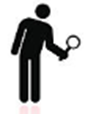 Активный надзор за инвестициями в целях достижения воздействия
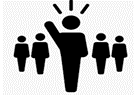 Конструктивное вовлечение заинтересованных сторон и обмен информацией, особенно с гражданским обществом и сообществами (КГН и люди, затронутые или живущие с заболеваниями), в целях формирования инвестиций и контроля за их осуществлением
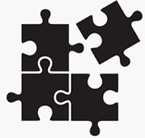 Эффективное позиционирование в национальных структурах и на существующих/ формирующихся платформах в целях повышения эффективности, вложенных ресурсов в области здравоохранения
Эффективная операционная деятельность секретариата СКК по выполнению основных функций, стимулирование и поддержание систем управления в сфере здравоохранения
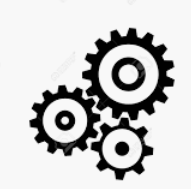 4
Результаты 2024 года: адвокация ГСЗ для НПО на местном уровне
В 5 областях Казахстана объединены заинтересованные стороны из разных секторов для обсуждения возможностей расширения доступа к профилактическим услугам ключевых групп населения по ВИЧ-инфекции и туберкулезу, выделяя финансирование для НПО в рамках государственного социального заказа. Рекомендации разработаны и представлены Национальным и областным центрам.
Жетiсу, Абай, Улытау, Акмолинская, Жамбылская области
С мая по октябрь 2024 года
Участники: Министерство здравоохранения, надзорный комитет СКК, местные исполнительные органы (департаменты внутренних политик, управления по экономике, управления социальной занятости, управления здравоохранения, центры ВИЧ, фтизиопульмонологии, психического здоровья, НПО по ВИЧ и ТБ с опытом в ГСЗ, аутрич-работники, представители сообществ и врачи
5
Официальные уведомления местных исполнительных органов
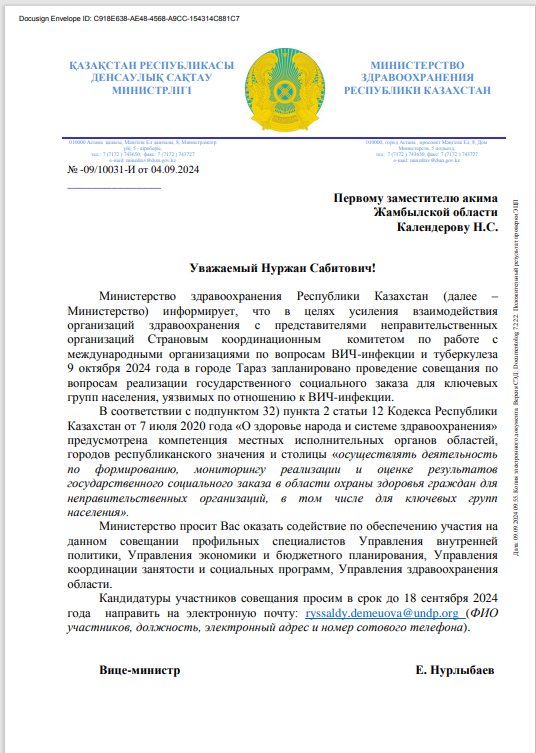 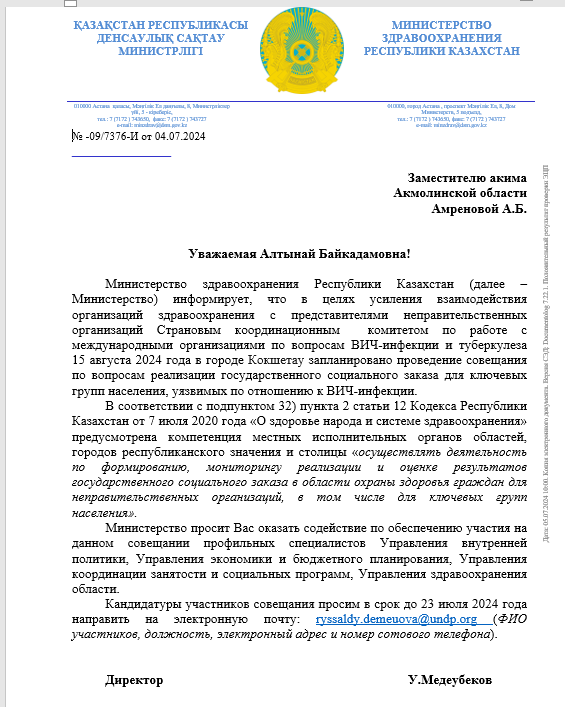 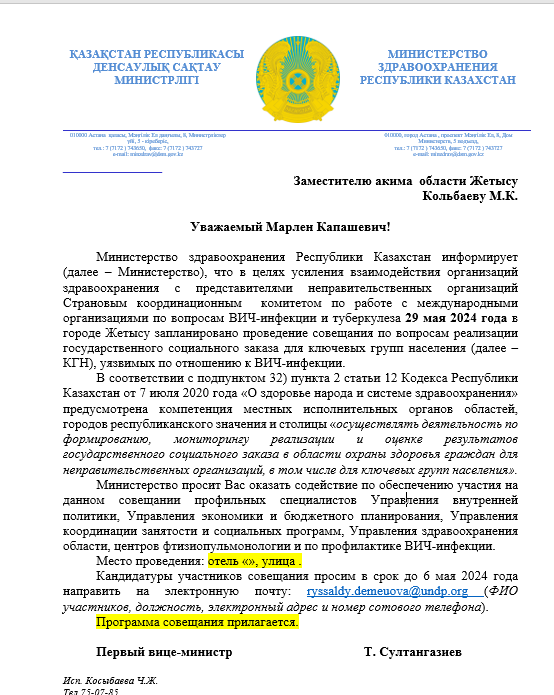 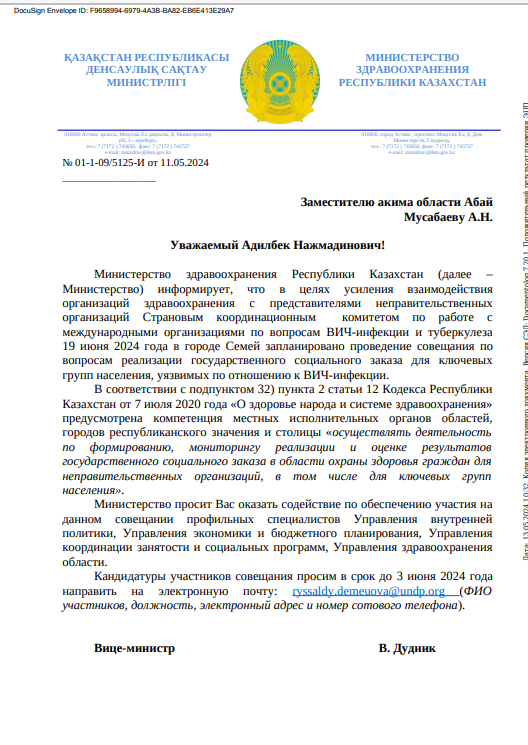 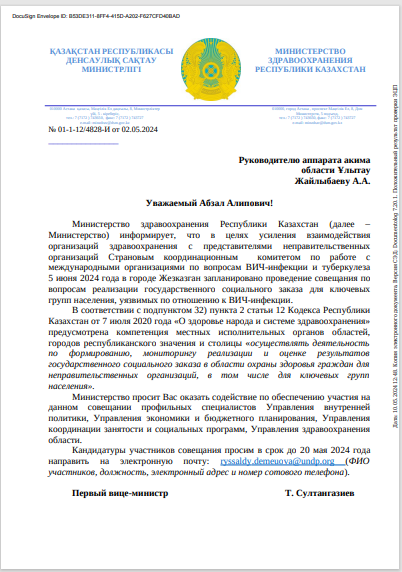 9/3/20XX
Presentation Title
6
Надзор за прогрессом действующих проектов Глобального фонда и обеспечение программной и финансовой устойчивости, проектов ранее финансируемых Глобальным фондом с посещением 5 областей Казахстана, которые были включены в план 2024 года членами СКК.
Жетісу, Абай, Улытау, Акмолинская, Жамбылская области
Данный результат соответствовал руководству Глобального фонда по надзору за программами, а также руководству Глобального фонда по обеспечению устойчивости.
Итоги визитов более подробно обсуждены с национальными и региональными центрами.
Результаты 2024 года: надзорная функция
9/3/20XX
Presentation Title
7
Результаты 2024 года – усиление потенциала
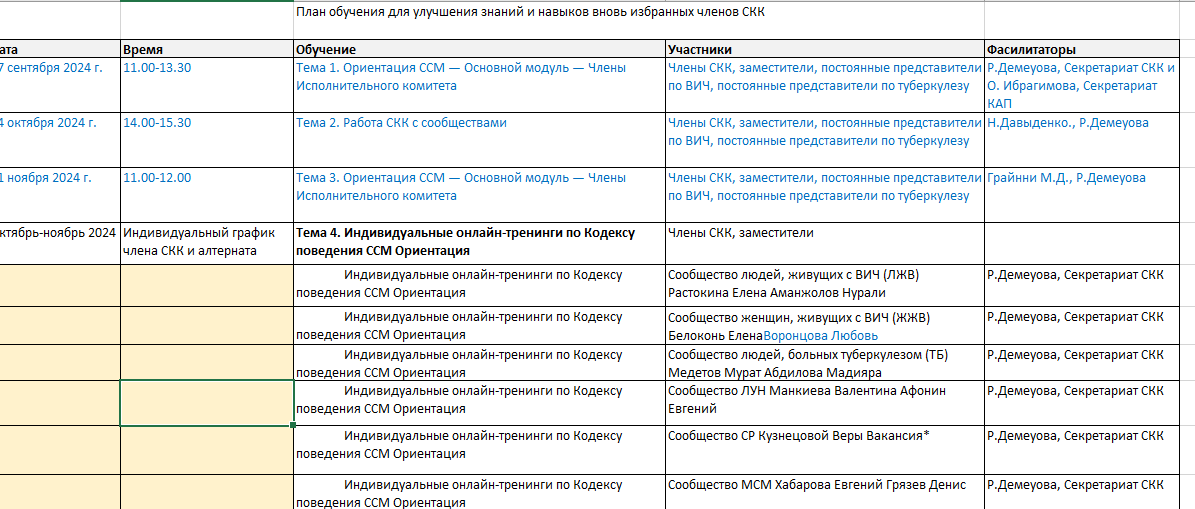 100% выполнен план обучения СКК.
 Усилен потенциал членов СКК, платформы КАП, основных получателей, избирательных групп на 14 тренингах по операционным политикам, организации выборов, взаимодействию с сообществами, гендерным аспектам, правам человека.
9/3/20XX
8
Результаты 2024 года: Вовлечение
Согласно квалификационному критерию №5 проведены прозрачные выборы неправительственного сектора в новый состав СКК. Итоги закреплены приказом МЗРК.

Члены СКК участвовали на национальном диалоге с целью обсуждения дискриминационных правовых норм и путей решения.
9/3/20XX
Presentation Title
9
Результаты 2024 года: операционная деятельность
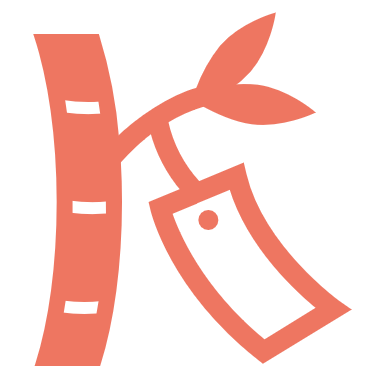 На 5-ти заседаниях СКК предоставлены равные возможности принятия решений по программным и финансовым вопросам;

На 2-х дебрифингах с местными агентами фонда и основными получателями разрабатывали и обсуждали рекомендации по устранению пробелов программ;
Регулярное обновление веб-сайта СКК;
Поддержка ZOOM членов СКК;
Обеспечение прозрачной документации путем информирования членов и не-членов СКК
9/3/20XX
Presentation Title
План СКК на 2025 год
9/3/20XX
11
Мероприятия по реализации надзорной функции СКК
9/3/20XX
Presentation Title
12
Позиционирование
Presentation Title
13
Вовлечение
9/3/20XX
Presentation Title
14
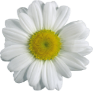 Спасибо за внимание!
15